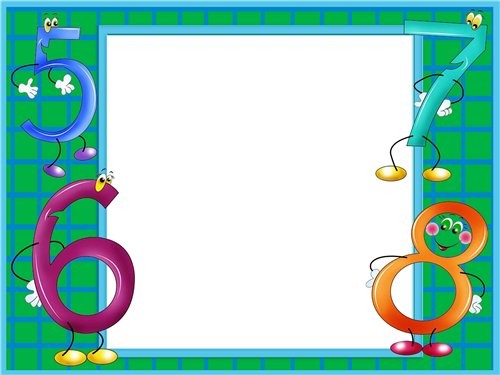 Область: Познание Раздел: Формирование элементарныхматематических представлений
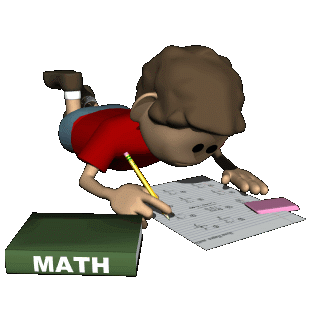 Воспитатель Гаврикова Юлия Николаевна
«Детский сад № 13 «Кораблик» г. Темиртау, Карагандинская область
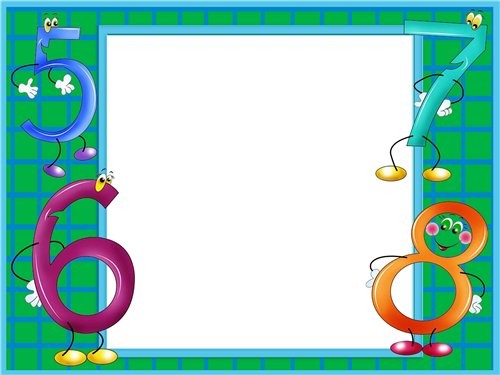 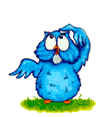 - Отгадай загадку: 

Человечки очень спороЧинят электроприборы!Их не видно, не смотри,Ведь они живут внутри.Нету места мистике,Если рядом…
ФИКСИКИ
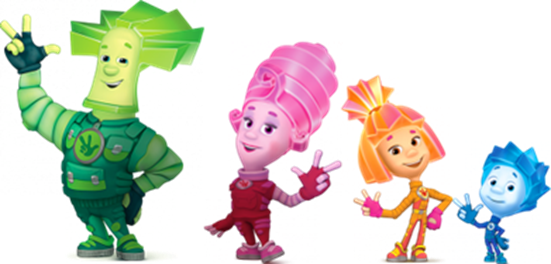 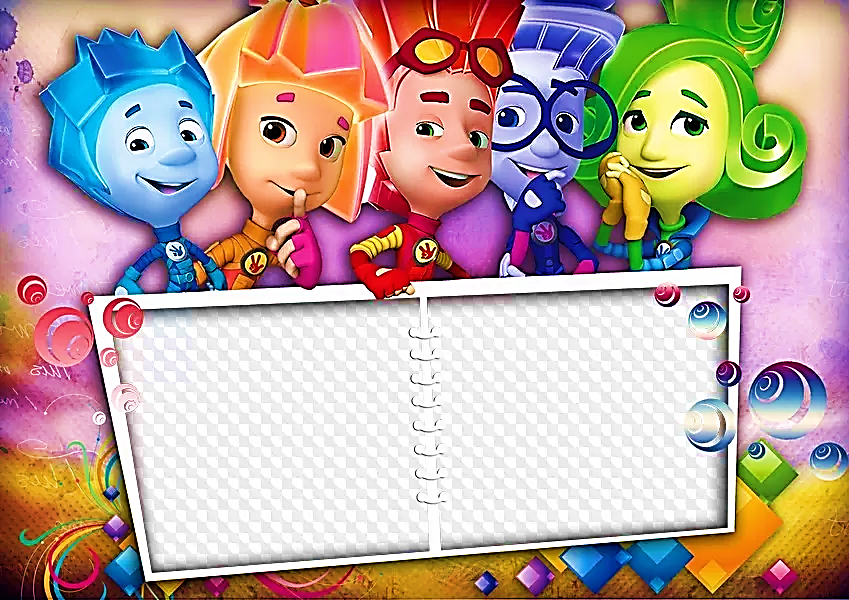 Тема: Играем с Фиксиками
Цель: упражнять в составлении числового ряда, счёте в пределах 10, группировании геометрических фигур, решении задач.
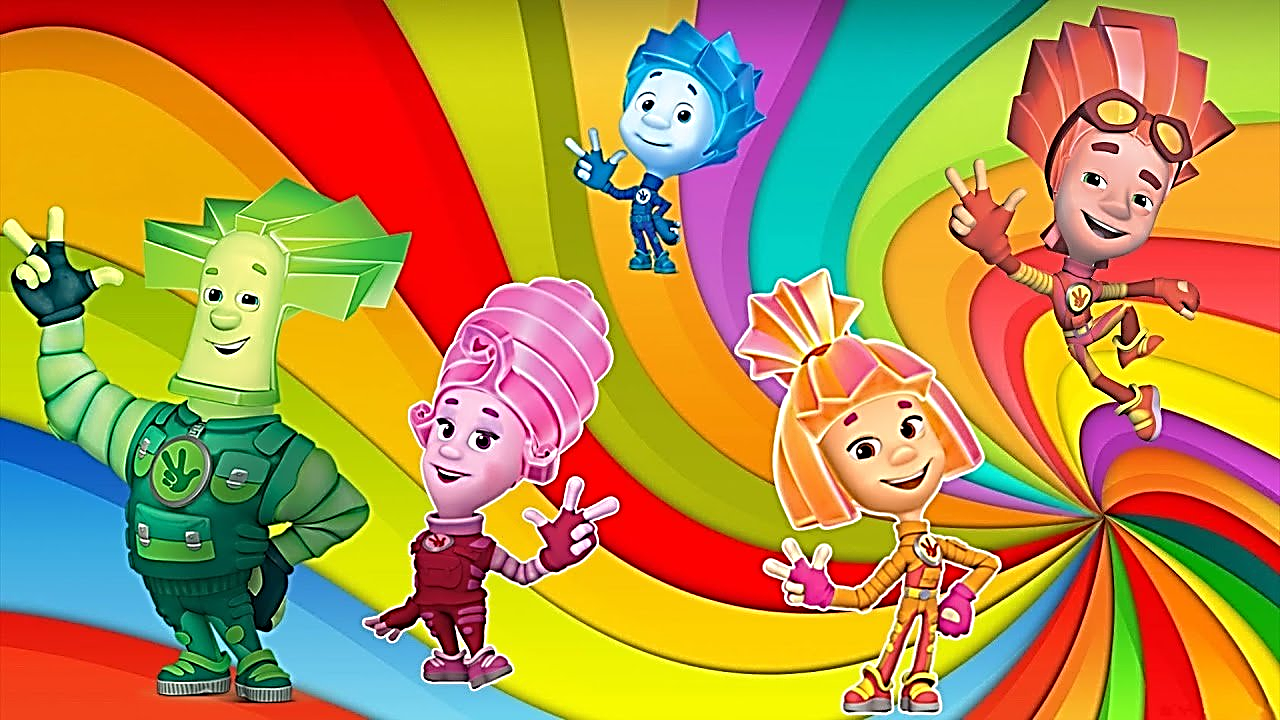 Симка и Нолик рассказали, что им стало скучно, т.к. все приборы они уже починили, и Фиксики решили поиграть с вами. Симка любит не только чинить приборы, но и заниматься математикой. И озорнику Нолику математика тоже очень нравится.  Иногда они вместе решают математические задачки. Но есть у них и такие задания, с которыми они справиться не могут. Давайте мы им поможем?
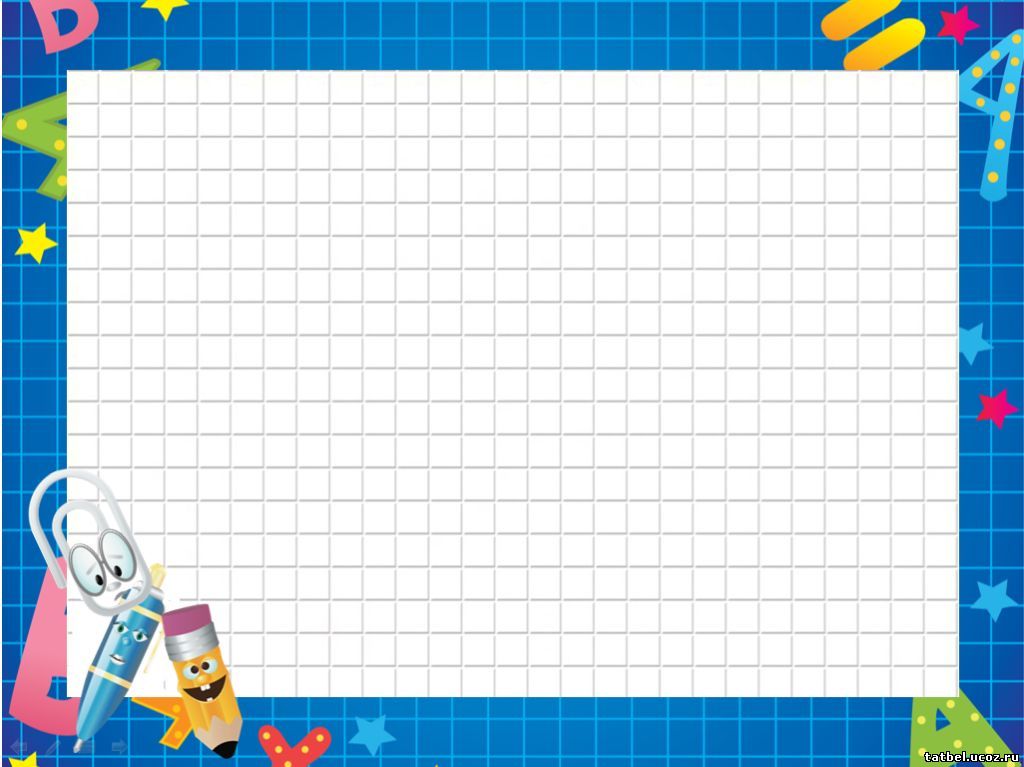 Мозговой штурм- Сколько носов у двух собак?         2- Сколько ушей у двух мышей?          4  - Сколько хвостов у двух котов?    2- Сколько пальцев на правой руке?   5- Сколько глаз у светофора?            3
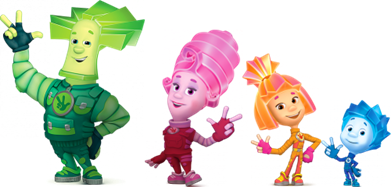 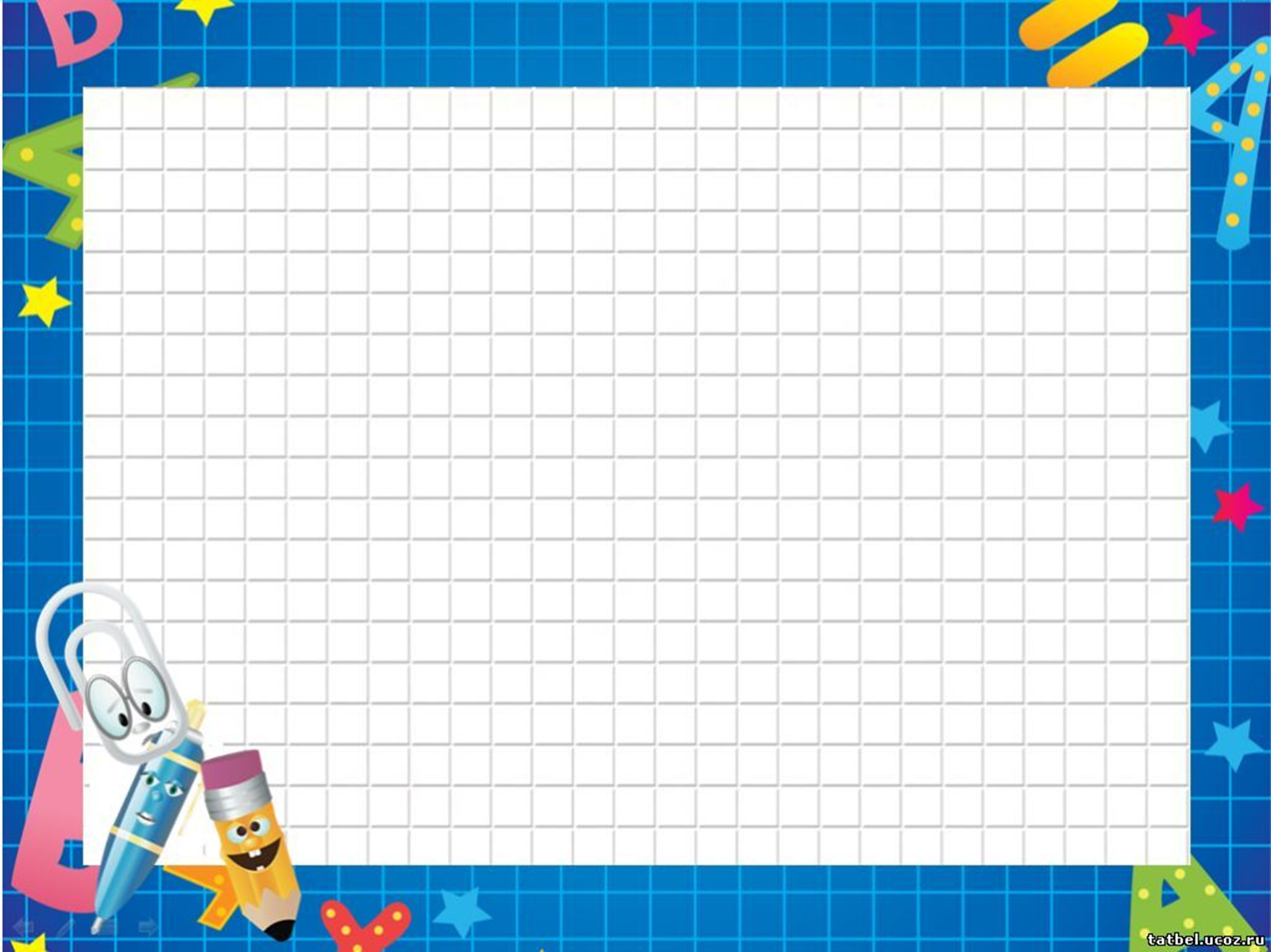 НАЗОВИ ДНИ НЕДЕЛИ
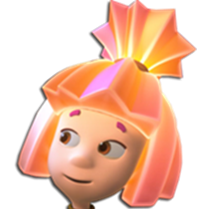 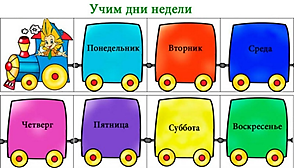 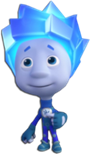 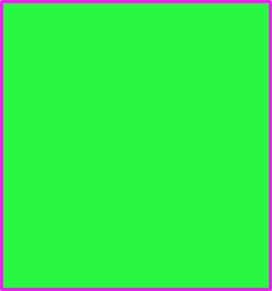 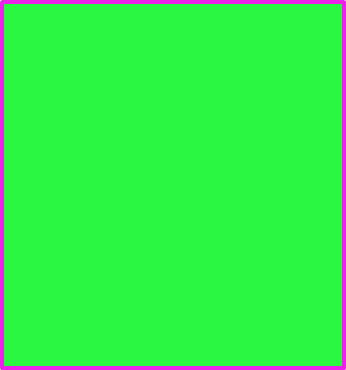 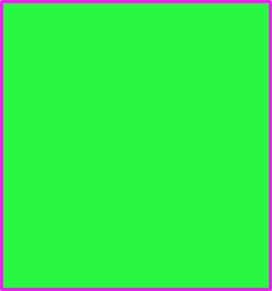 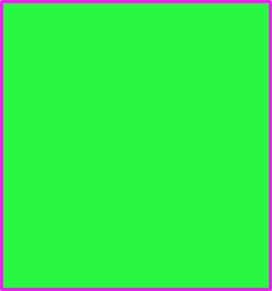 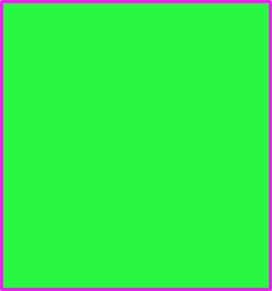 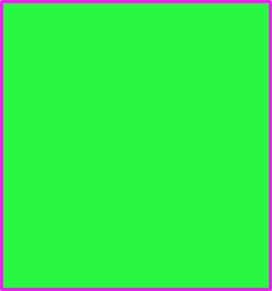 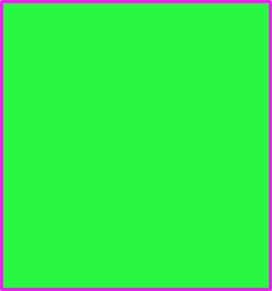 Какой сегодня день недели?
Какой был вчера?
Какой будет завтра?
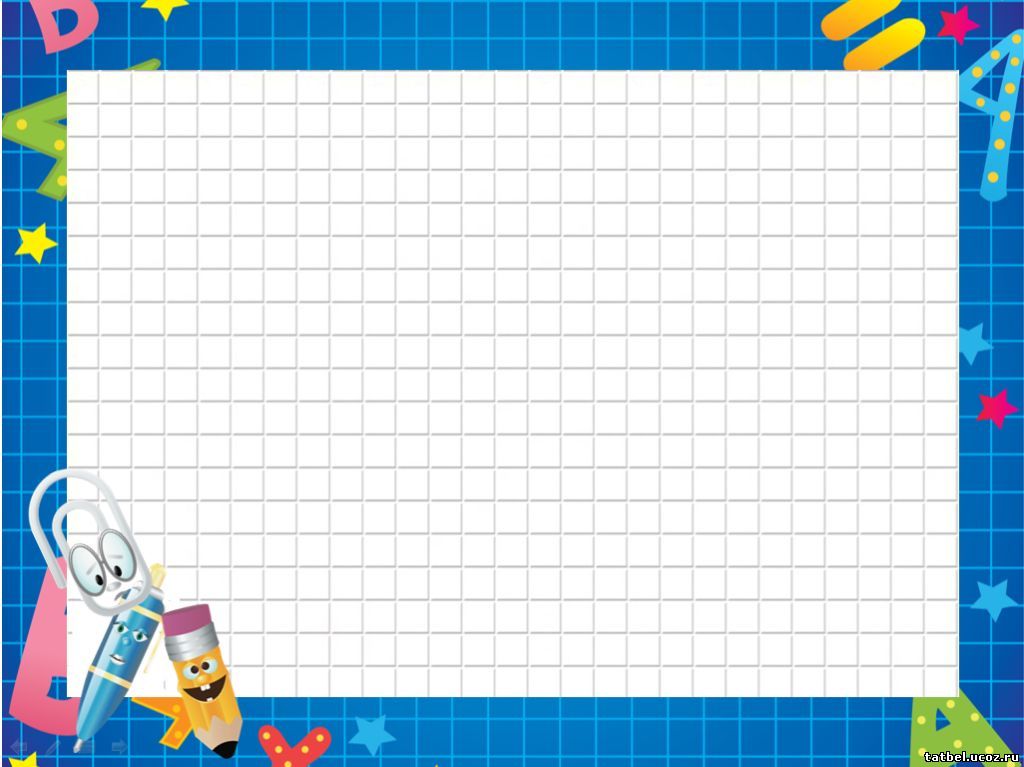 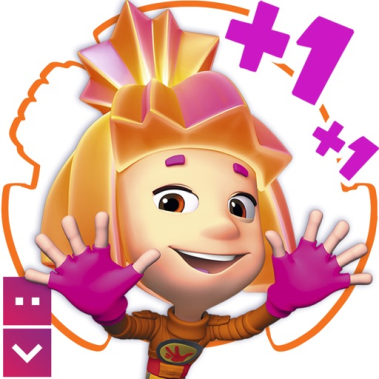 Какие цифры спрятались?   1  2  3  4  5  6  7
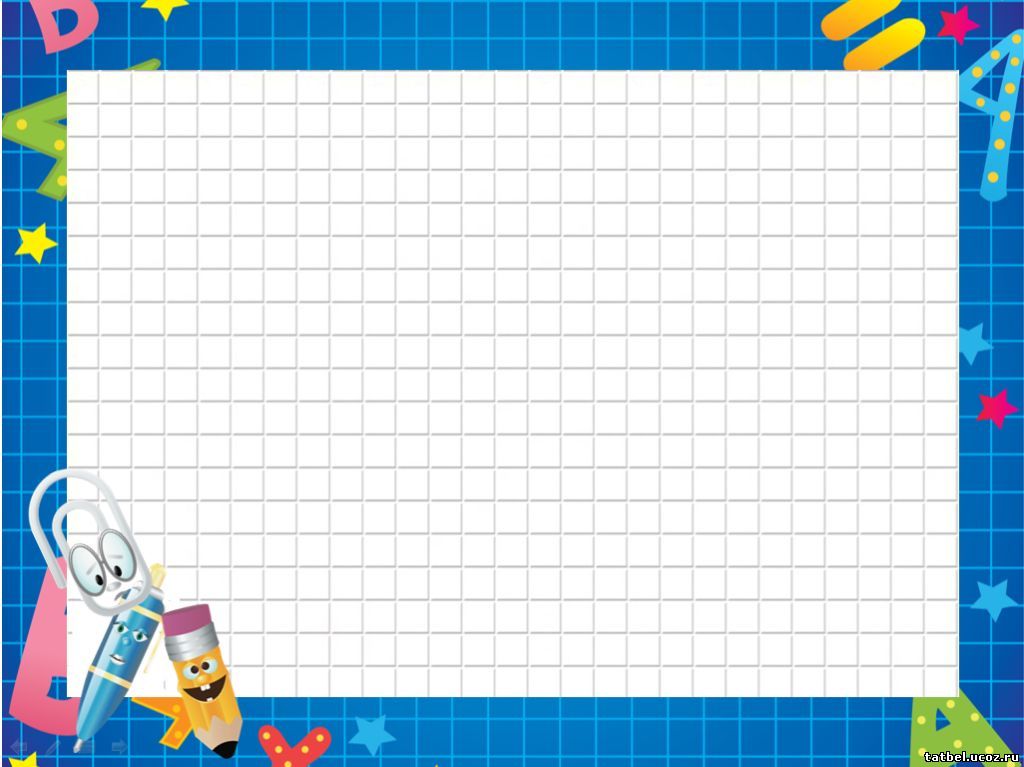 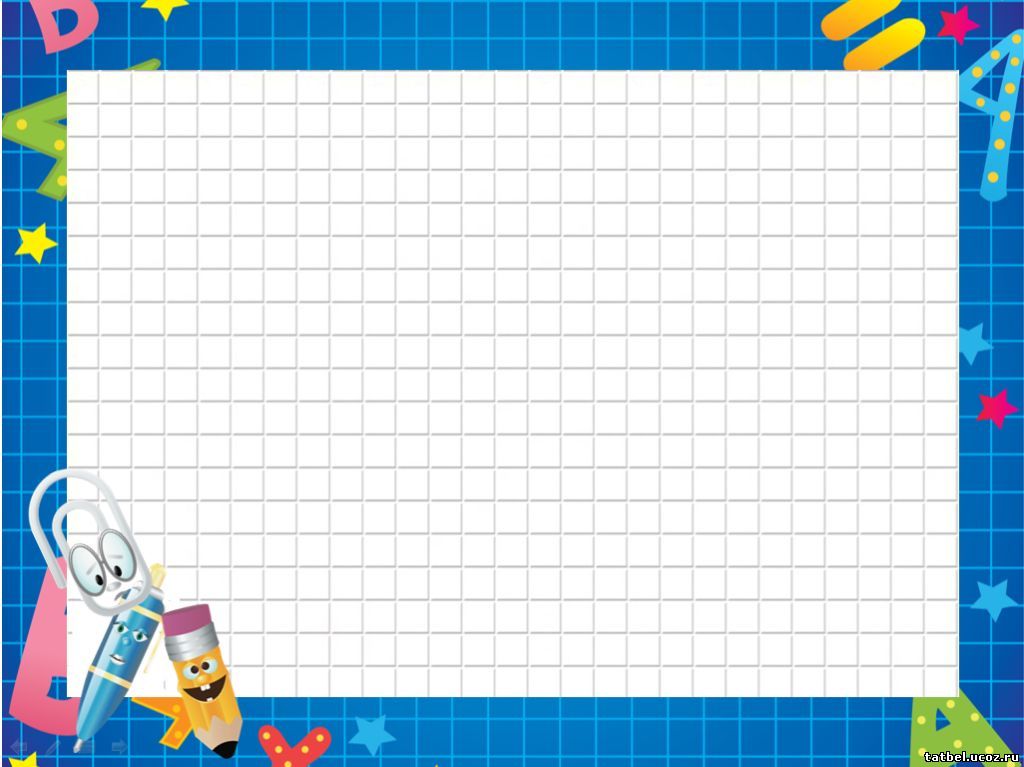 9
8
10
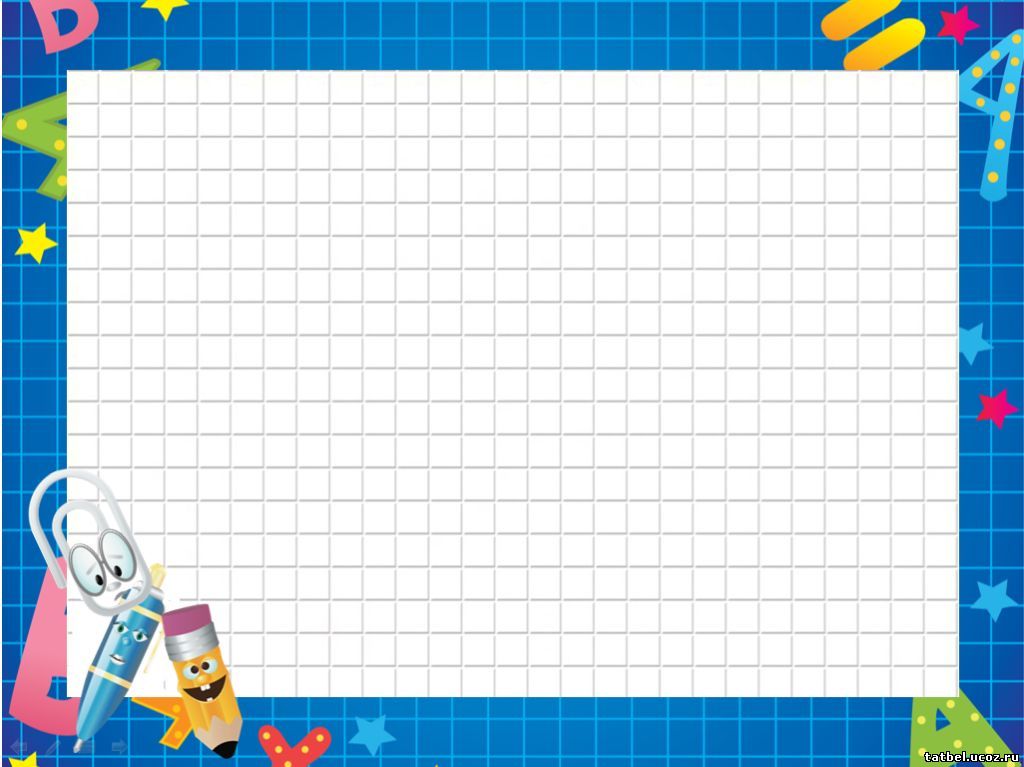 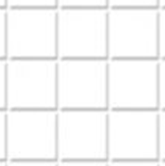 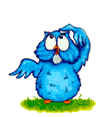 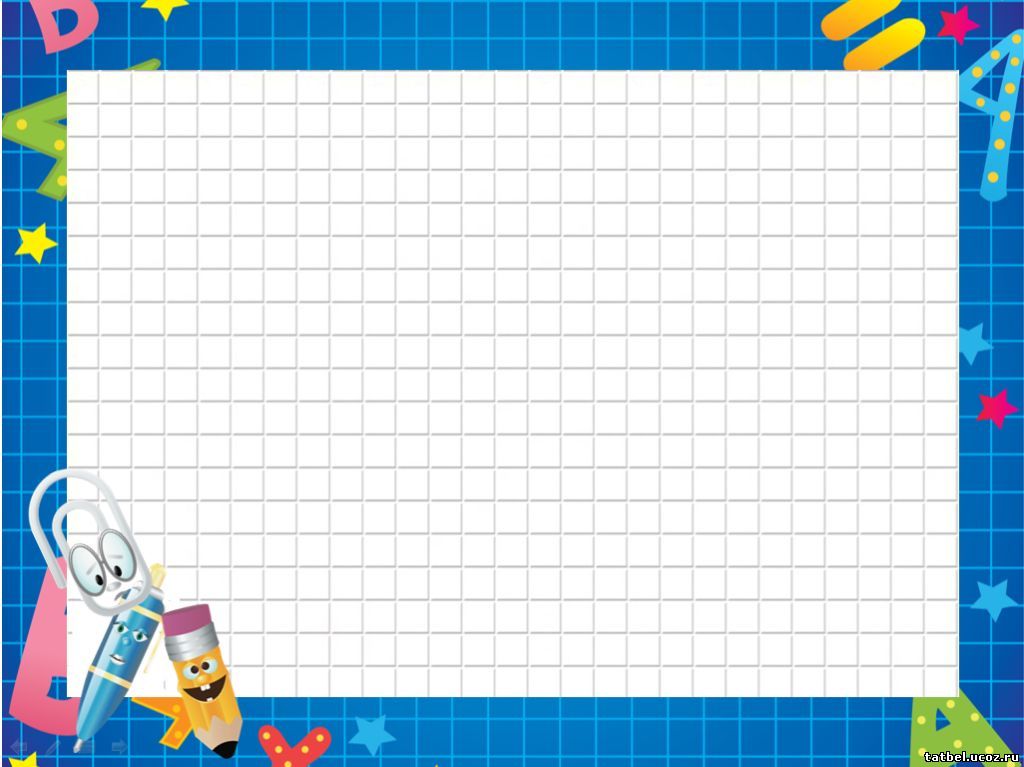 Найди отличия
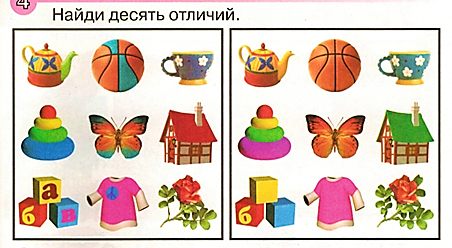 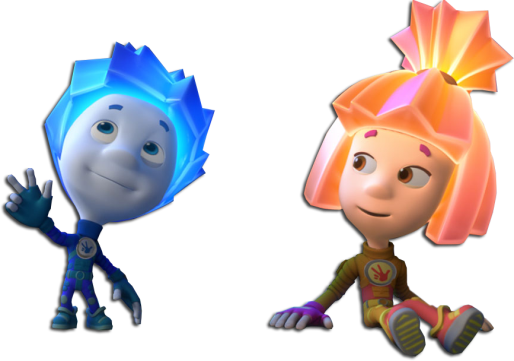 -Нужно найти 10 отличий на картинках
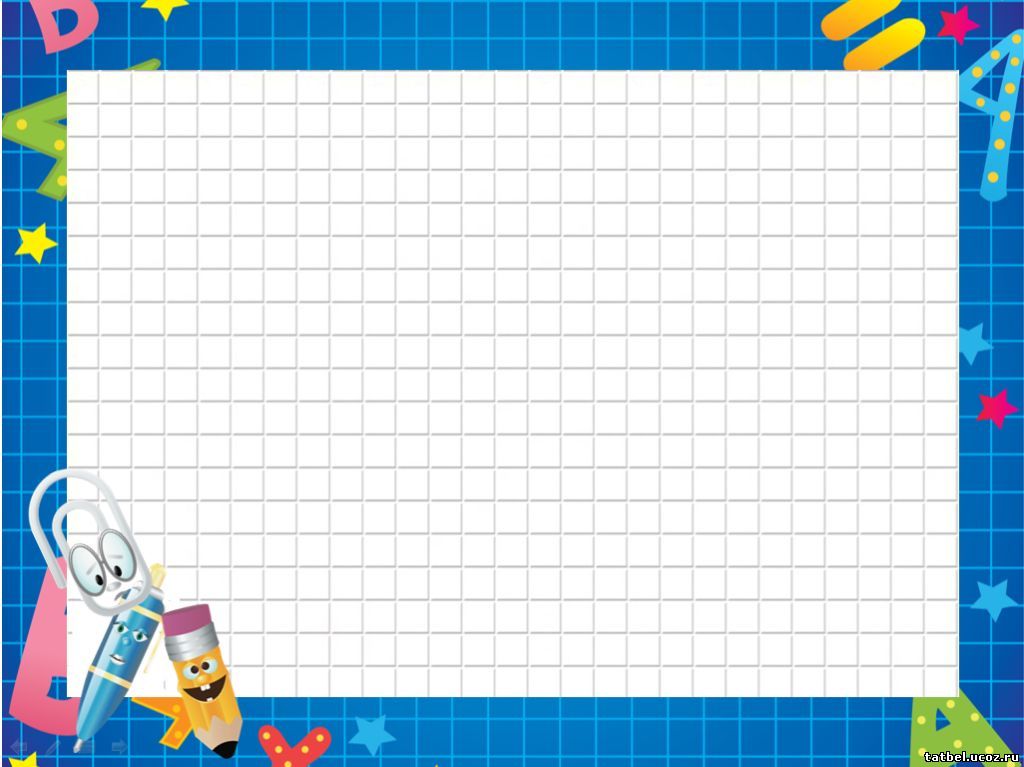 Раздели фигуры на группы
- По каким признакам можно их разделить?              Сколько групп у тебя получилось?            Посчитай, сколько фигур получилось в каждой группе.
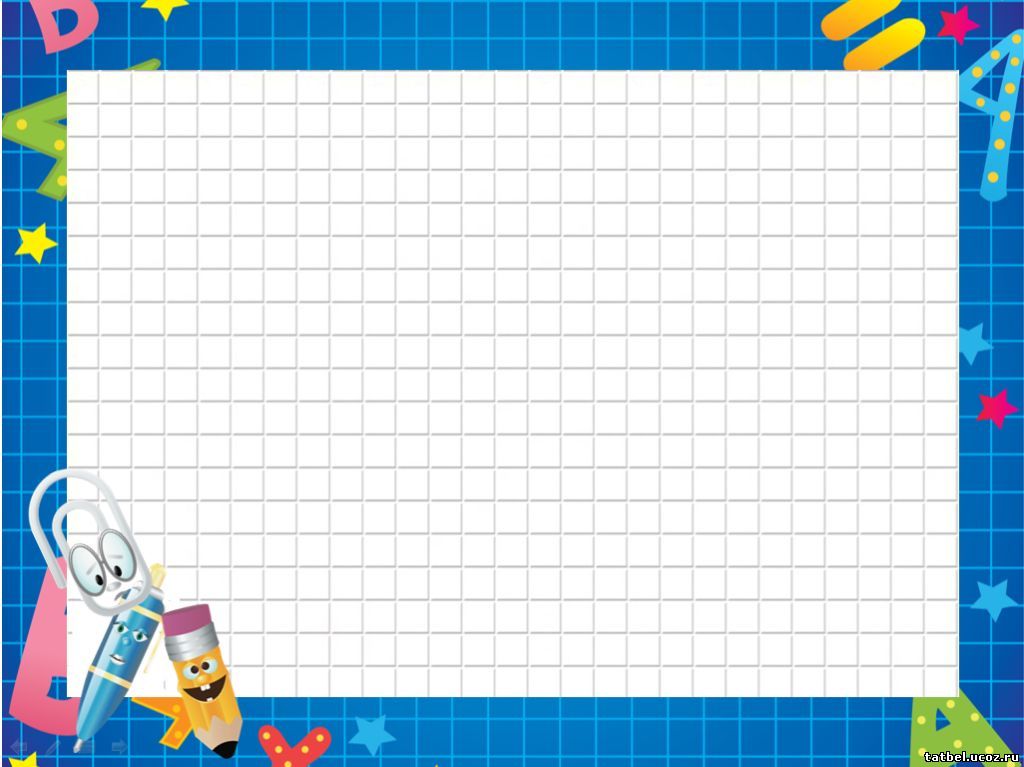 Каких фигур не хватает?
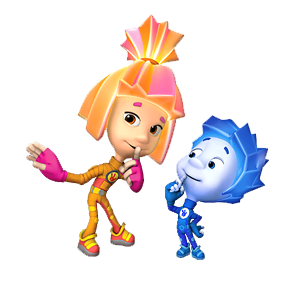 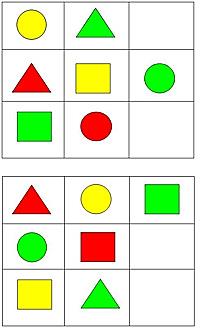 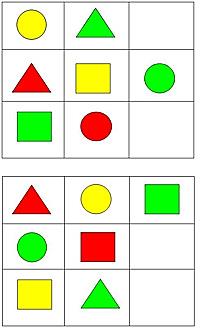 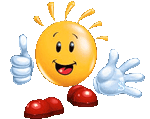 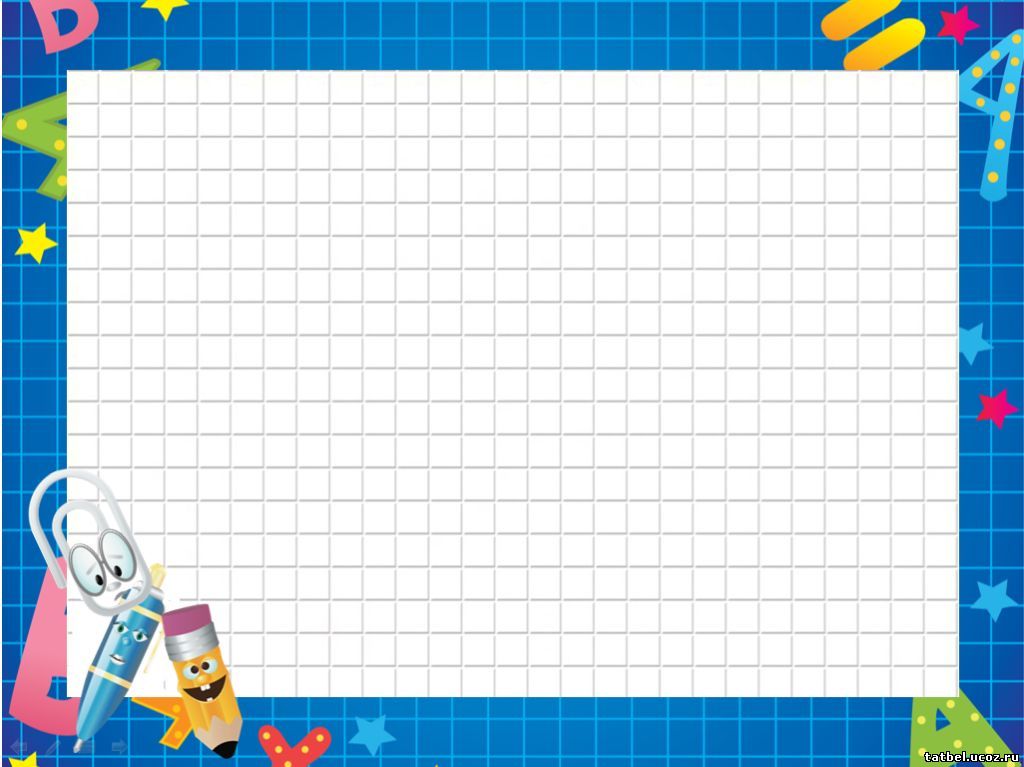 Реши   


Три зайчонка, пять ежат                           Ходят вместе в детский сад.
Посчитать я вас прошу,                 
Сколько малышей в саду?
          
      3 + 5 = 8


Четыре гусёнка и двое утят                                                                      В озере плавают, громко кричат.                                                                     А ну, посчитай поскорей -                                                                     Сколько всего в воде малышей?
 
     4 + 2 = 6


   задачи


    Семь весёлых поросят
    У корытца в ряд стоят.
    Два ушли в кровать ложиться,
    Сколько свинок у корытца?
         
                       7 – 2 = 5


   Радугу рисует Света,
   Только красной краски нету.
   Мне ответьте на вопрос:
   Сколько будет в ней полос?

                              7 – 1 = 6
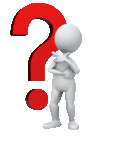 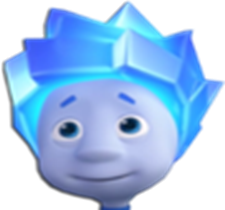 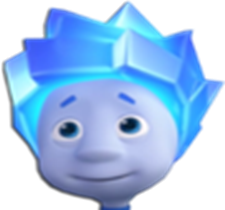 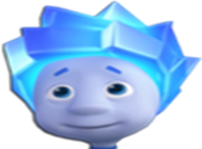 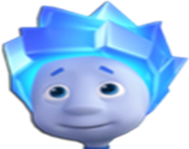 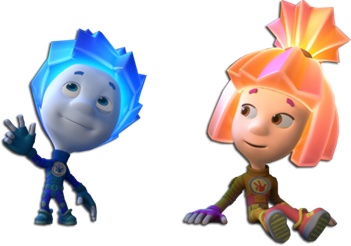 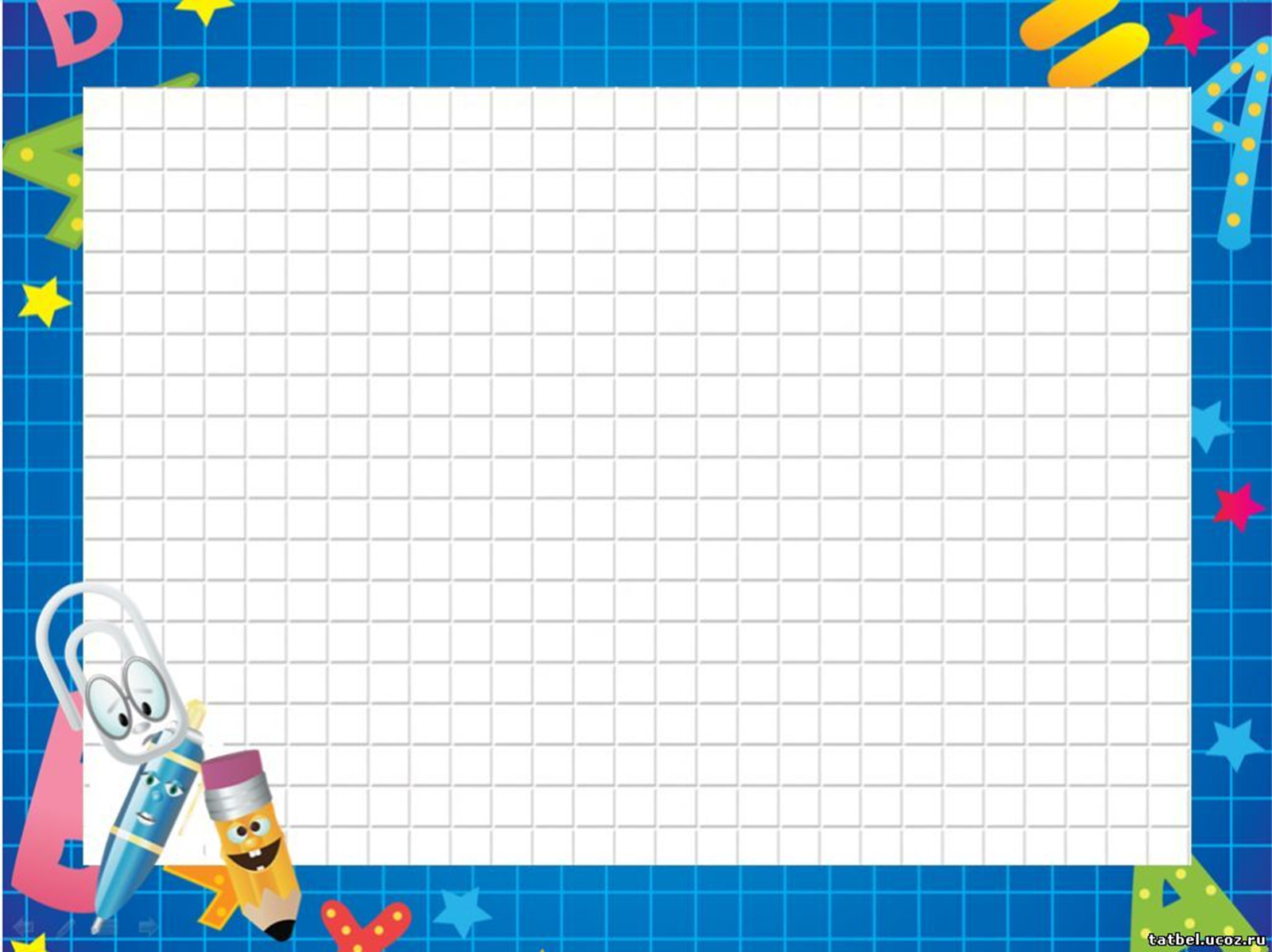 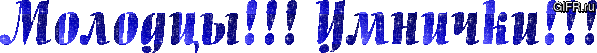 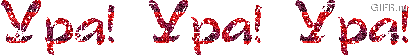 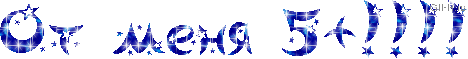 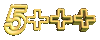